Бугайчук Оксана Степанівна
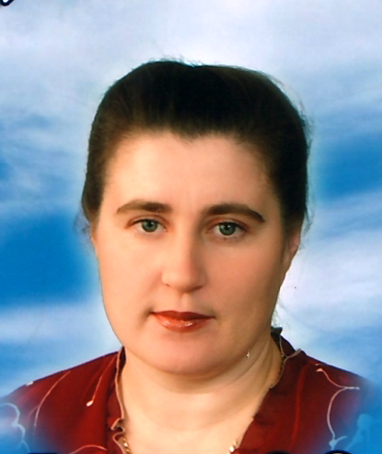 Директор закладу
 “ Загальноосвітня школа І-ІІ ст. села Козлів ”
«Керувати - означає прогнозувати і управляти, 
організовувати, керувати командою, 
направляти і перевіряти». 
(А.Файоль)
Загальні відомості
Дата народження: 06.о5 1972
Освіта: Вища
 Закінчила: 
Володимир – Волинське педагогічне училище,  Волинський Державний Університет ім. Л.Українки
Спеціальність за дипломом: “ Вихователь дошкільних установ ”, “ Вчитель історії ”
Педагогічний стаж : 23 роки Стаж керівної роботи : 14 років Предмет, що викладаю: історія, правознавство 
Категорія: вища
Курсова перепідготовка
Нагороди та грамоти
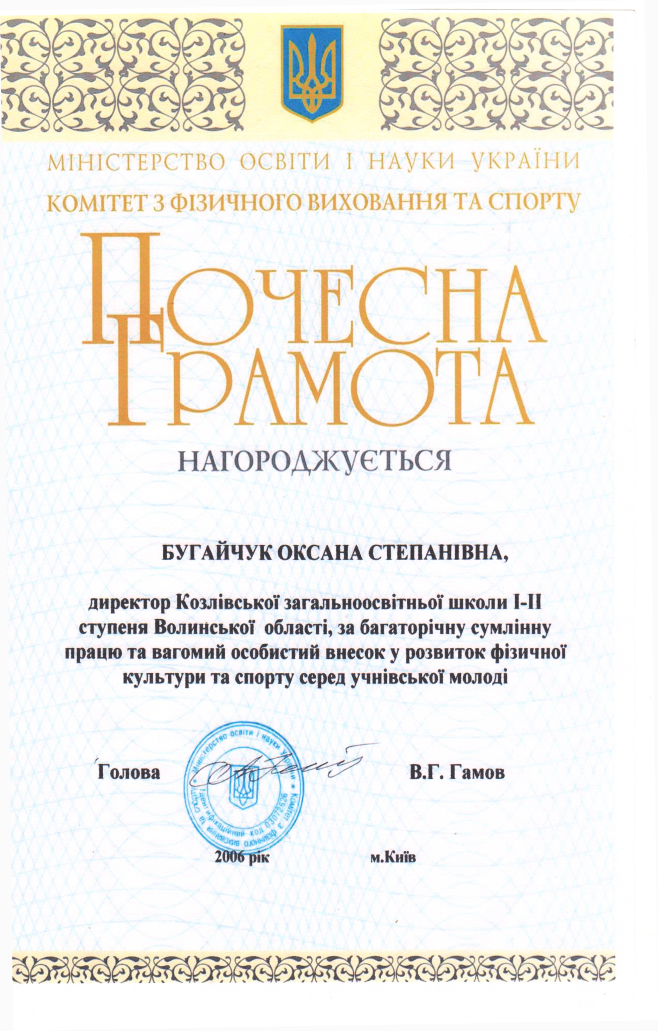 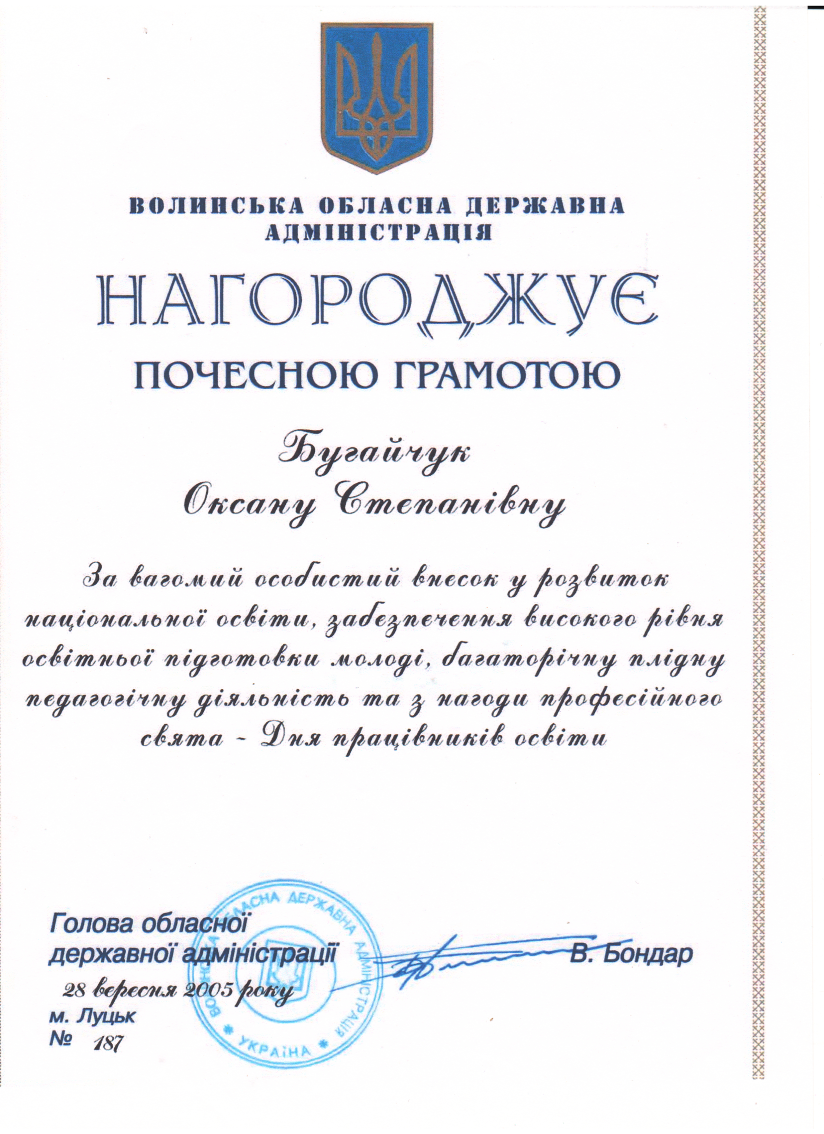 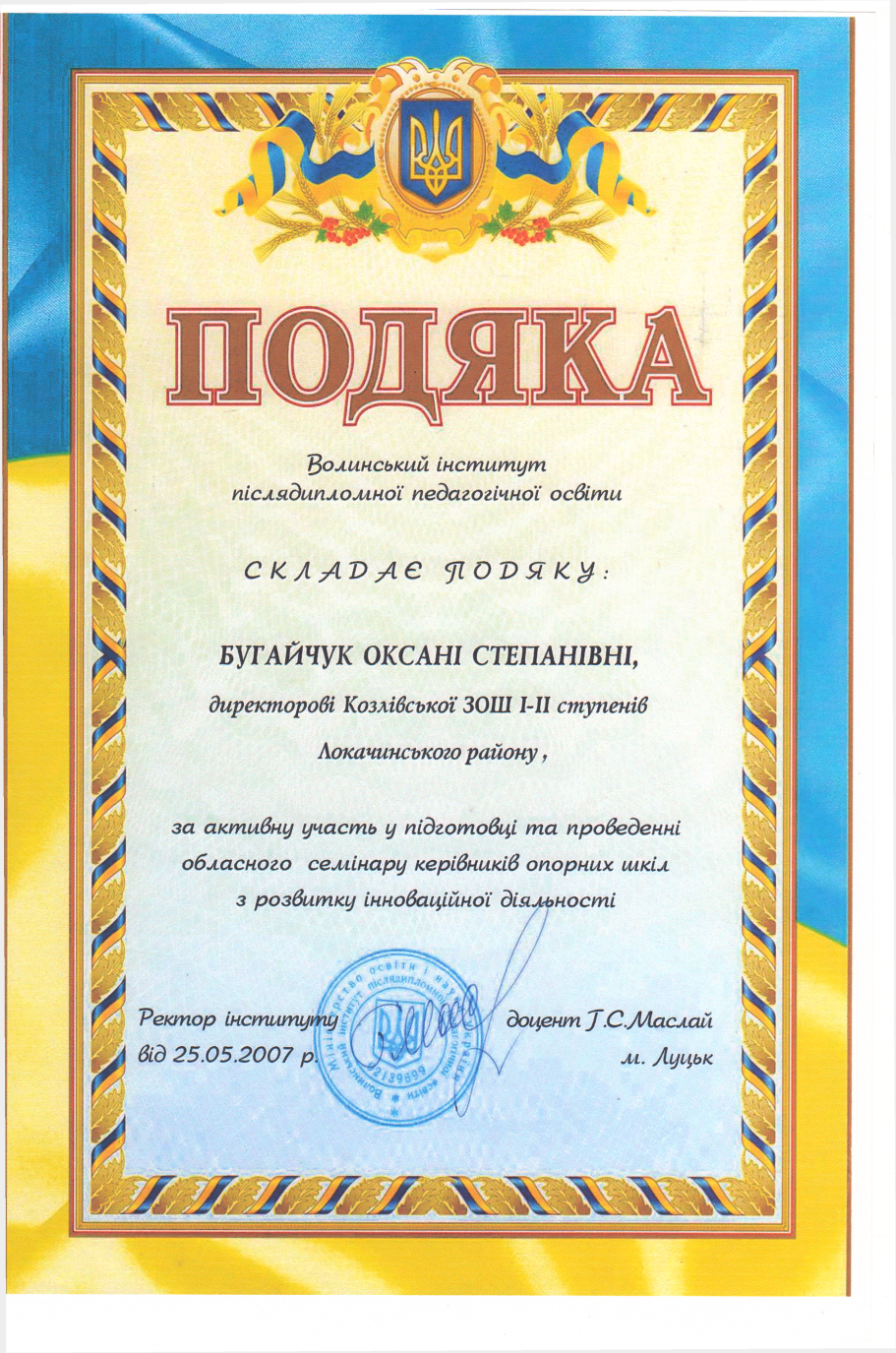 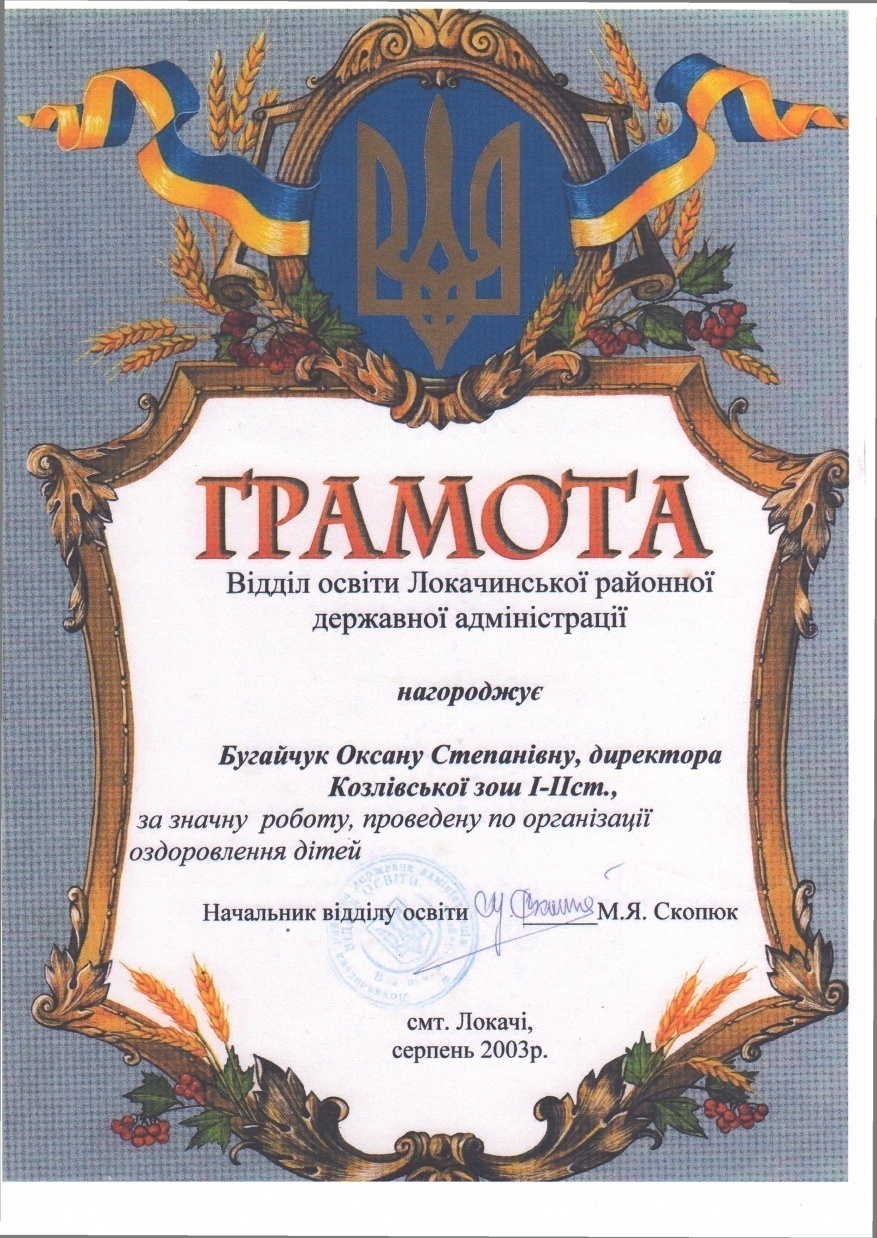 Педагогічне  кредо


… директор в одній особі покликаний об’єднувати вчителя, методиста, державного інспектора, господарника, організатора навчально-виховного процесу і має володіти…
 
“… мистецтвом керівництва  так, щоб вчителів… об’єднували єдині переконання, щоб індивідуальна творчість текла невичерпним джерелом в єдиний потік колективної майстерності, колективної турботи про знання учнів»
                                                            В. Сухомлинський
Життєве кредо


Жити, а не ходити на роботу,
Любити, а не відбувати.
Разом хвилюватись,
разом радіти,
разом творити 
майбутнє України
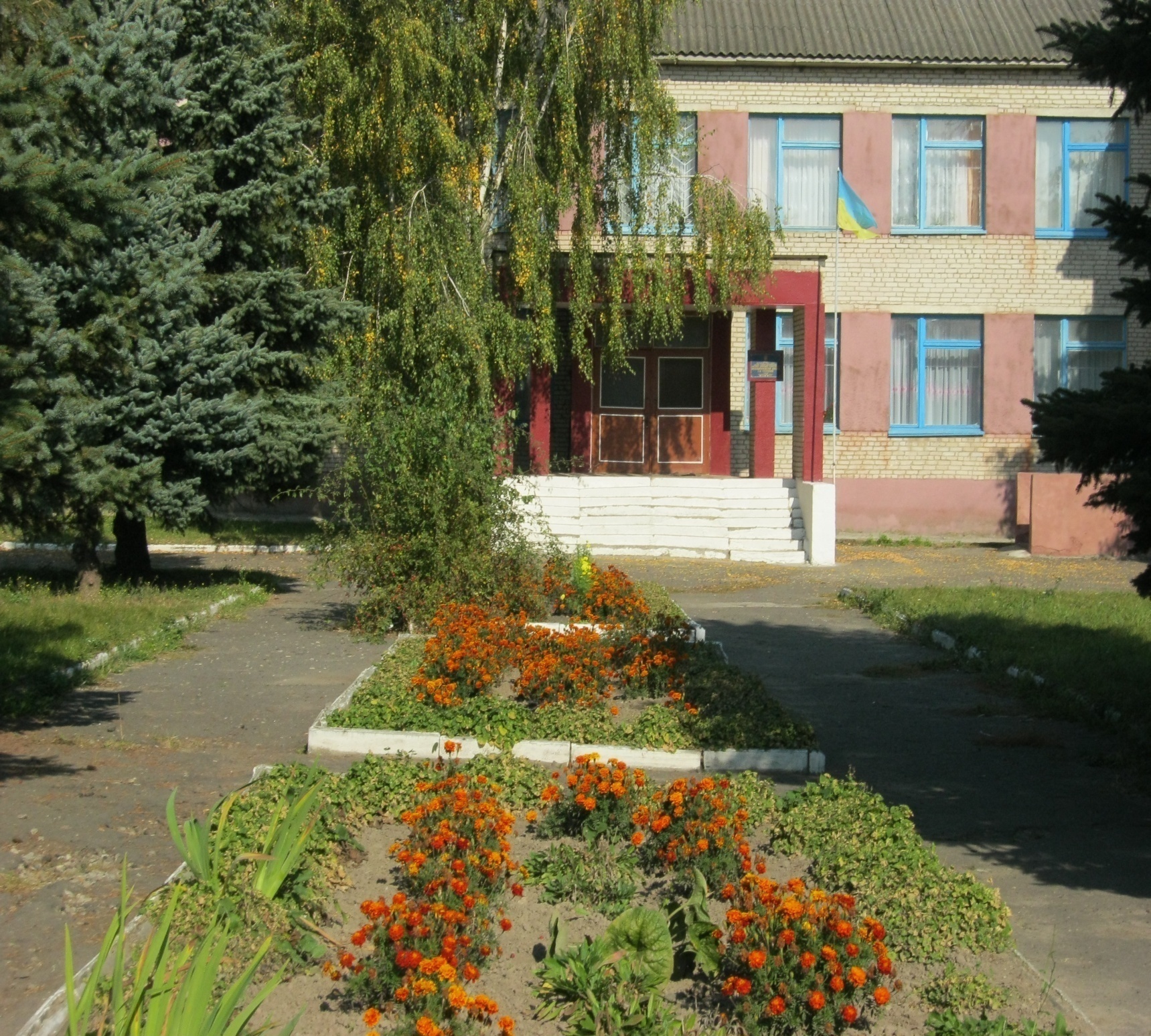 Освіта — найважливіше із земних благ, 
якщо вона найвищої якості.
 Інакше вона абсолютно даремна. 
Дж. Р. Кіплінг
Інформаційна аналітична довідка про школу
Загальноосвітня школа І-ІІ ст. села Козлів функціонує з 1987 року
Поштова адреса:  45533 Волинська область, Локачинський район ,село Козлів,вулиця Центральна 1, тел.2-12-40
Електронна адреса: kozliv zoh@ukr/ net
Соціально-педагогічна характеристика учнівського колективу
На 2013-2014 навчальний рік  в школі налічується  94    учні    
57 хлопців  та 37  дівчат. 
Початкова ланка – 41 учень
Старша ланка – 54 учні 
Дітей-інвалідів – 3 учні; 
Багатодітні сім’ї  - 29 учнів;
Малозабезпечені – 8 учнів.
Склад педагогічного колективу
спеціаліст вищої категорії» -7
«спеціаліст І категорії» - 10
«спеціаліст ІІ категорії» - 3
  Педагогічні звання:
«вчитель-методист» - 1
«старший вчитель» - 2
Місія школи
Створення сприятливих умов для  розвитку  освіченої; морально, фізично і психічно здорової; естетично розвиненої; трудолюбивої, адаптованої до життя в суспільстві, підприємливої особистості – громадянина України
Головні завдання школи
Навчити вихованців: працювати; пізнавати протягом усього життя світ і особистість; жити серед людей; мистецтву жити.
Робота школи
Педагогічний колектив школи працює над проблемою «Реалізація особистісно- орієнтованого  навчання і виховання в умовах функціонування моделі школи - Школа здоров’я»,  виховною проблемою « Виховання  позитивної мотивації учнів на здоровий спосіб життя» , проблемою дитячої організації    «Найкраще всім здоровим жити » . Проблема, над якою працює соціально- психологічна служба школи «Здоров’я- цінність нашого життя. Виховання морально і фізично здорової особистості ».
Напрямки роботи навчального закладу у 2013-2014 н.р. 
Формування мережі закладу відповідно до реальних умов і актуальних проблем. Забезпечення системного психолого-педагогічного супроводу всіх учасників навчально-виховного процесу. Інформатизація навчально-виховного процесу. Повсякденне виховання поваги до Конституції України, законодавства, державних символів. Створення оптимальних умов для навчання і виховання дітей, збереження і зміцнення їх здоров’я. Створення умов для вільного вивчення державної  та іноземних мов. Забезпечення реалізації програм .
Для реалізації проблеми школи розроблена структура діяльності школи щодо формування і розвитку особистості, схеми управлінських дій зі створення оздоровчої системи.
З цією метою, постійно діє психолого – педагогічний семінар
 “ Інновації змісту і технології здорового способу життя ”
Науково-методична  діяльність
Єдиний шлях, що веде до майстерності – це діяльність. Б. Шоу
МК 
Локачинського ОК
Районні семінари
Впровадження науково – 
методичної проблеми
Педагогічна рада
Психолого – педагогічний
         семінар
Участь у організації та проведенні  семінарів
Обласний семінар керівників опорних шкіл з розвитку інноваційної діяльності 2007р.
 Районний семінар директорів шкіл 2004 р.
Заступники директорів шкіл з навчально-виховної роботи 2005 р.
РМО учителів фізкультури , математики, української мови і літератури, історії, вчителів початкових класів, основ здоров'я, світової літератури, інформатики .
Результати діяльності
Учні школи мають можливість для реалізації своїх творчих здібностей: беруть участь у різноманітних конкурсах та предметних олімпіадах, займаються  у  гуртках  за інтересами.
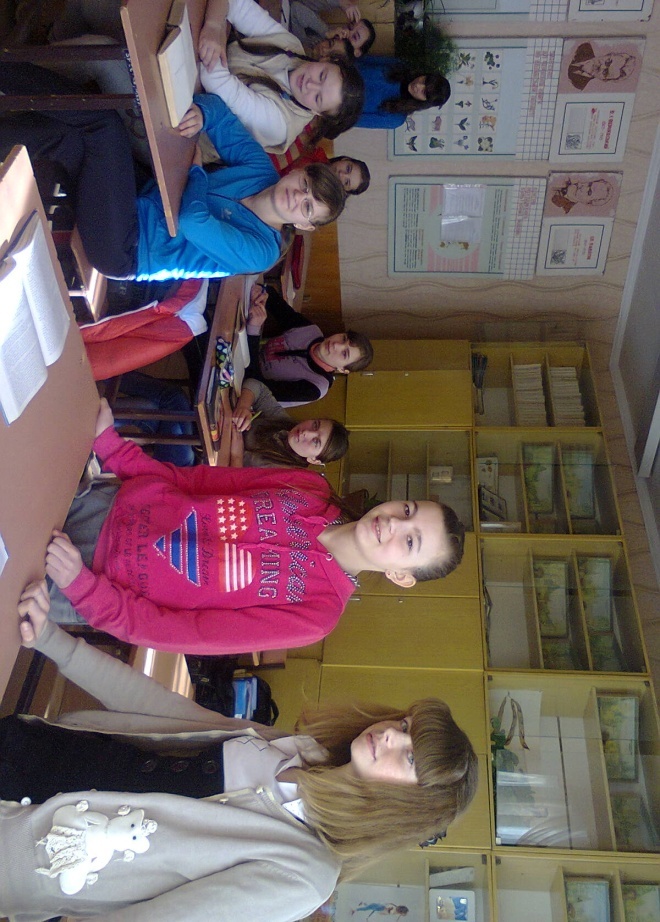 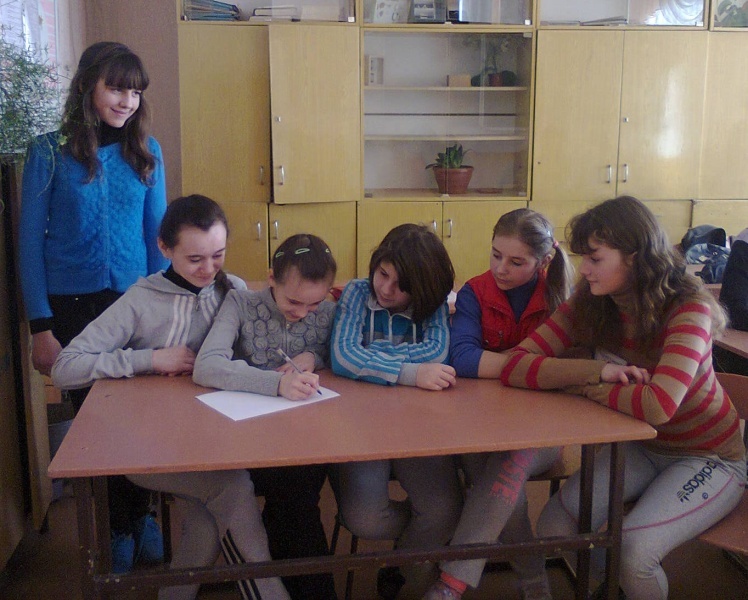 Наші досягнення
Соціально – психологічна служба
Щорічно просліджує позитивну динаміку, яка виникає в результаті соціально – корекційного супроводу  учнів.
Проводить діагностику класних колективів, педагогічного колективу.
Організовує зустрічі дітей з лікарями щодо профілактики здорового способу життя.
З метою корекції виховної роботи і взаємодії сім’ї та школи  проводить загальношкільні лекторії  для батьків.
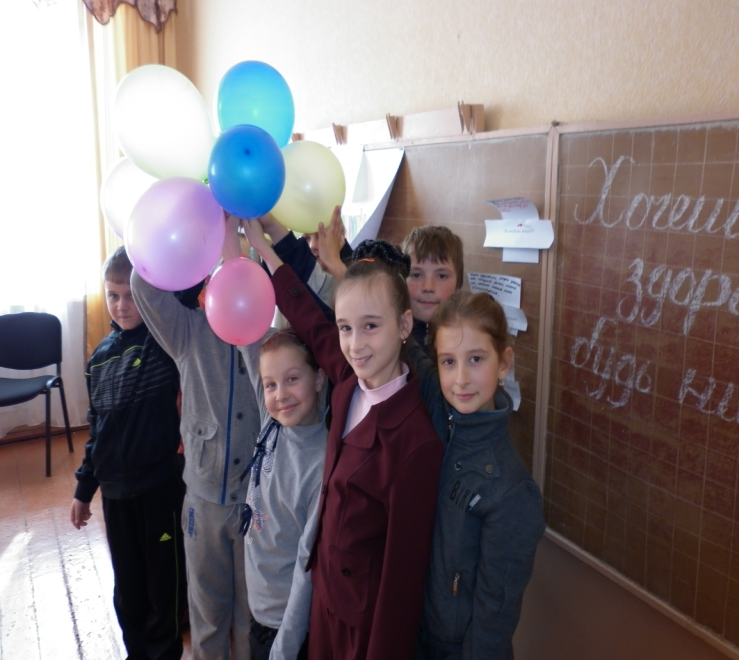 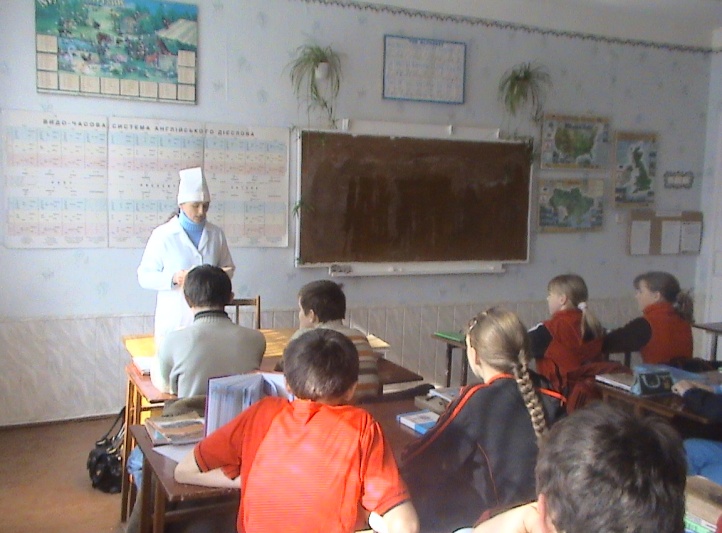 Матеріально-навчальна база
Реконструкція теплиці під  паливну у 2008 р.
Підведено газ до школи у 2008 р.
Проведено  опалення спортивного залу 
    у 2010 р.
Встановлено внутрішні санітарні кімнати
     у 2011 р.
 Придбано комп'ютерну техніку  у 2013 р.
 Придбано  проектор у 2013 р.
 Відремонтовано майстерню, спортивний зал у 2012-2013 рр.
Школа сьогодні
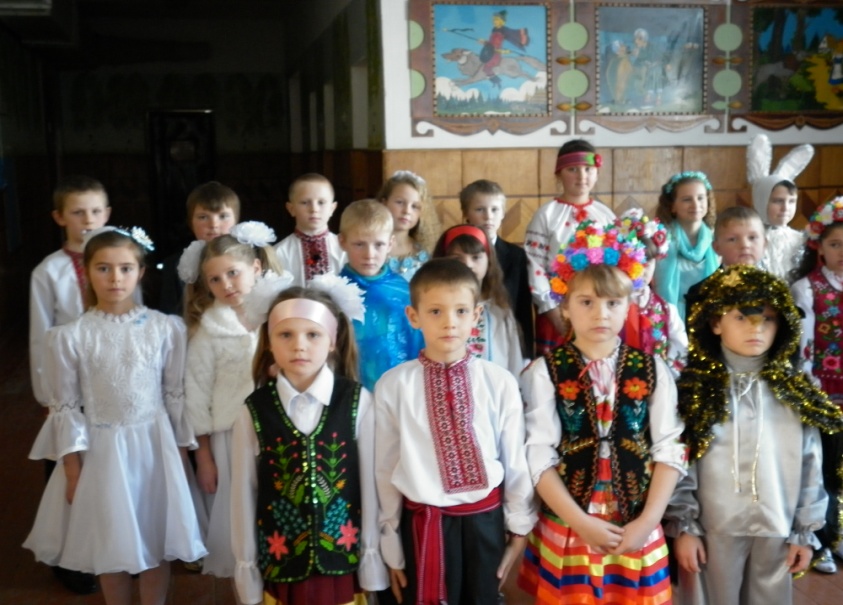 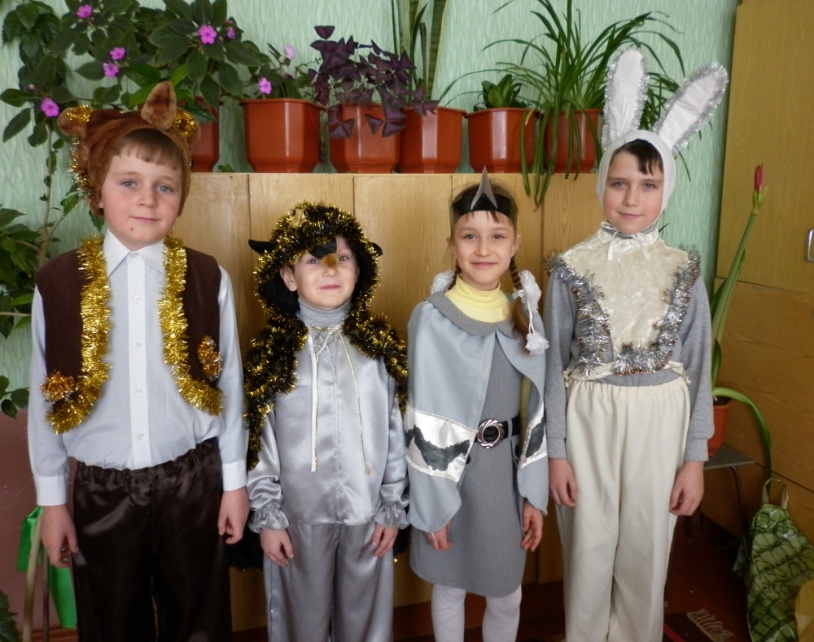 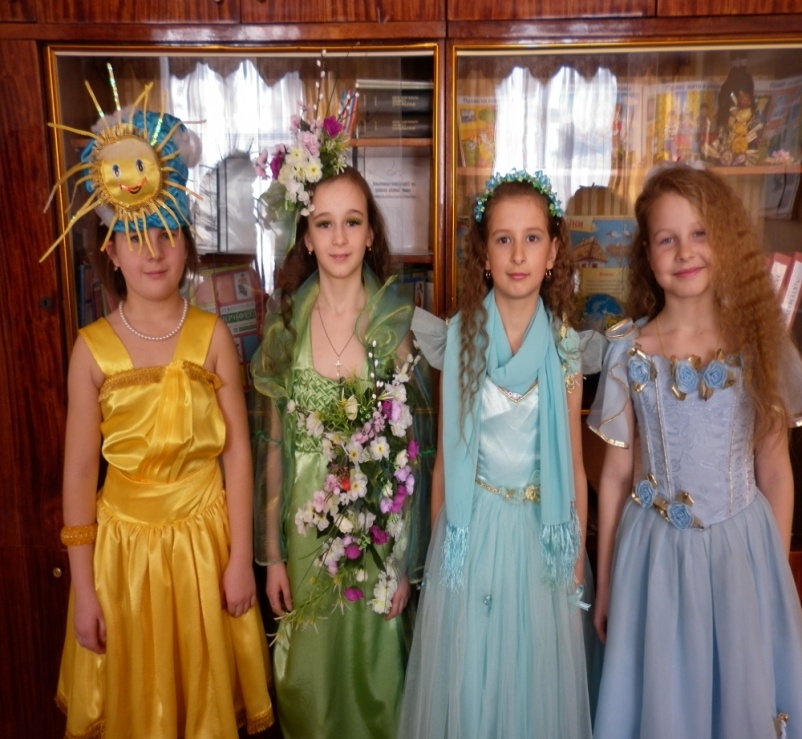 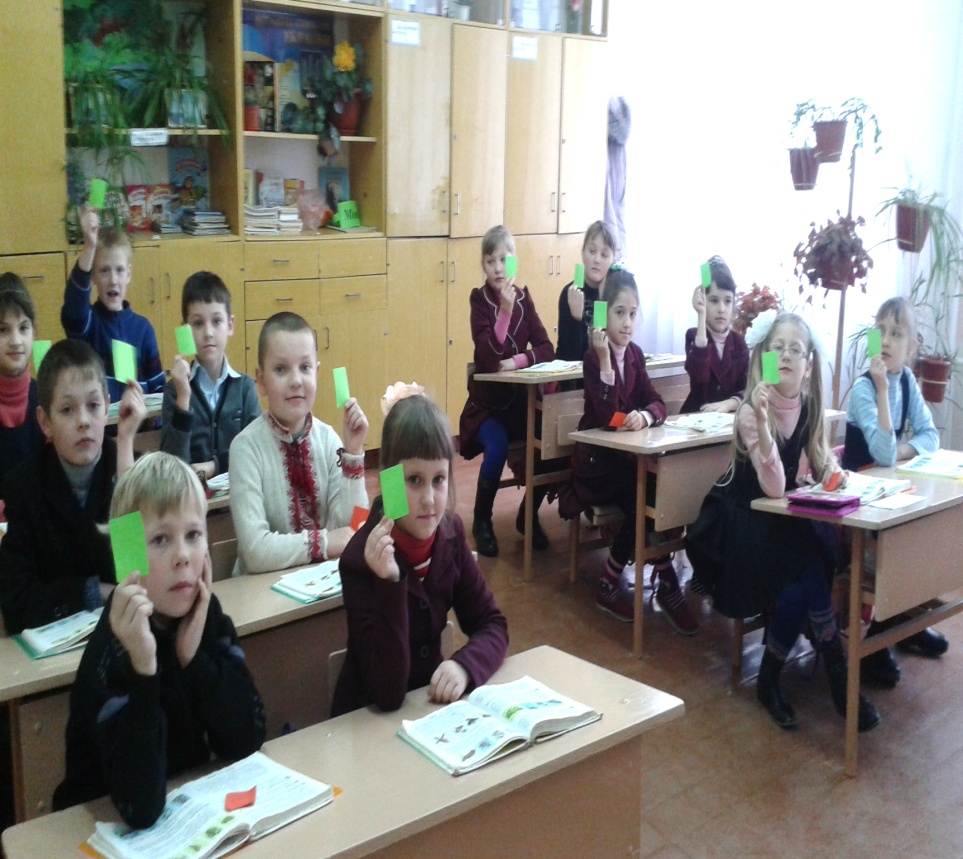 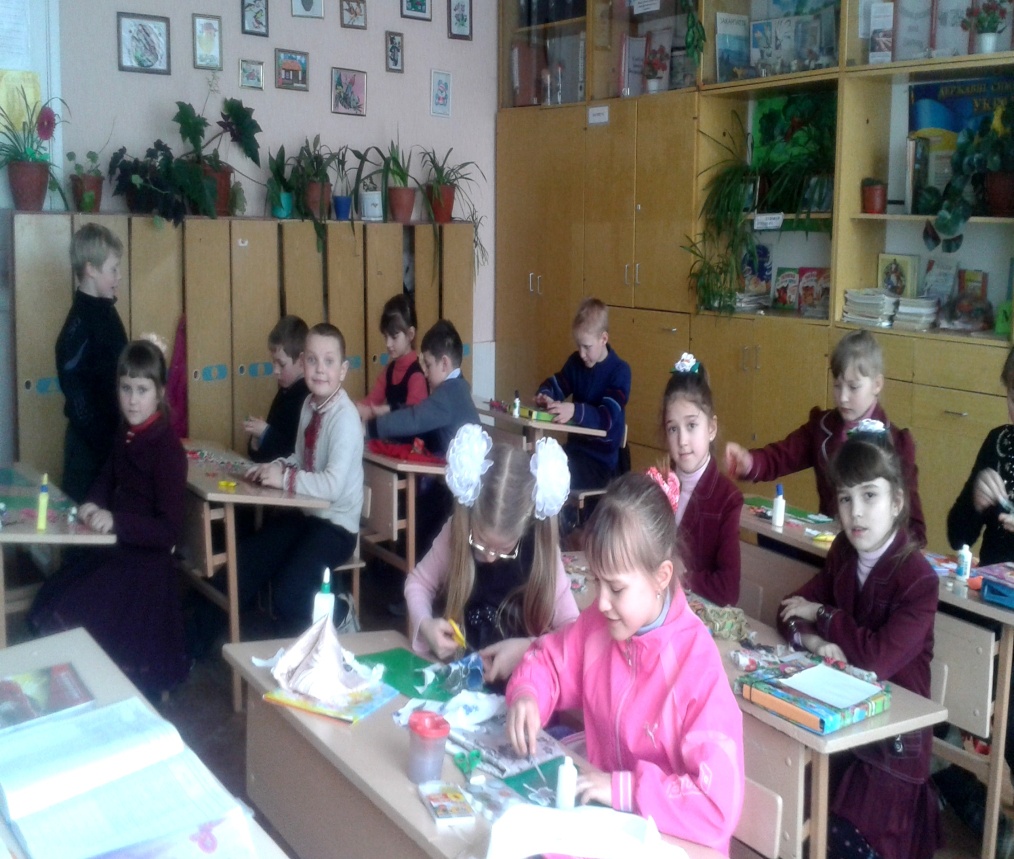 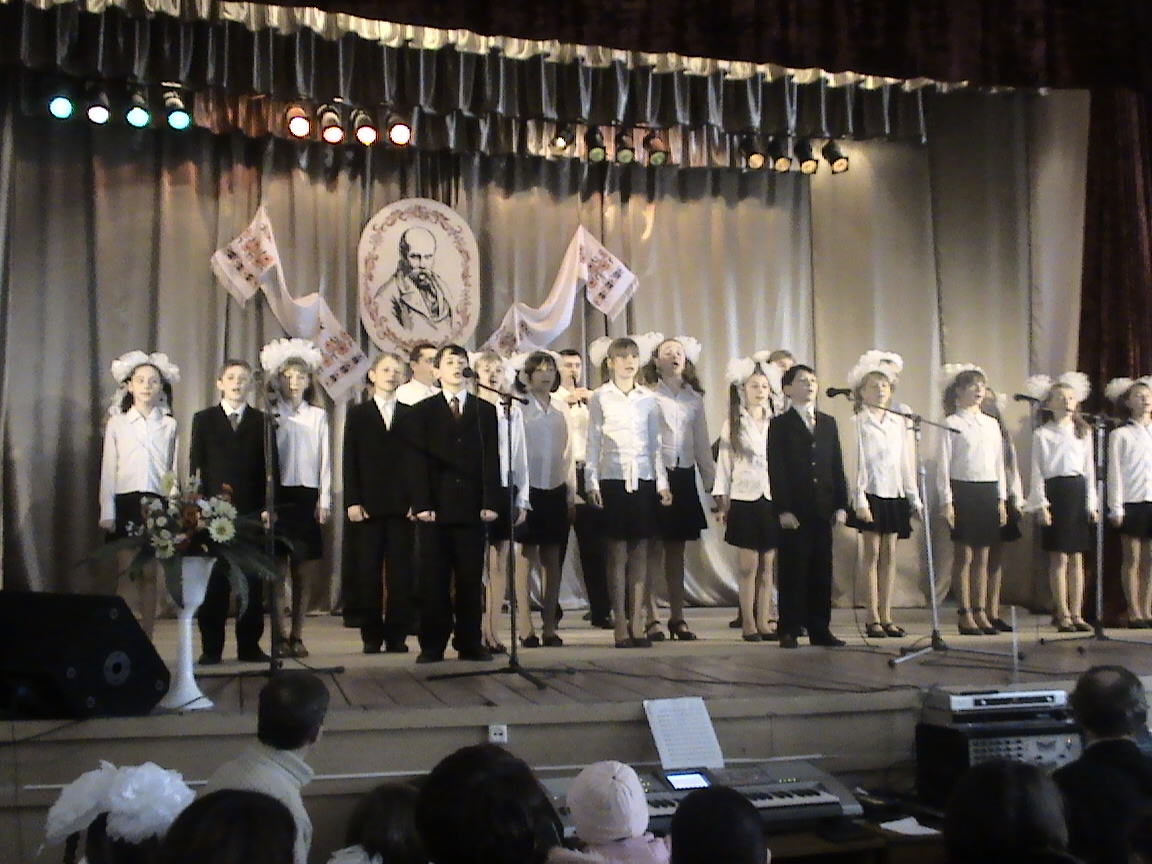 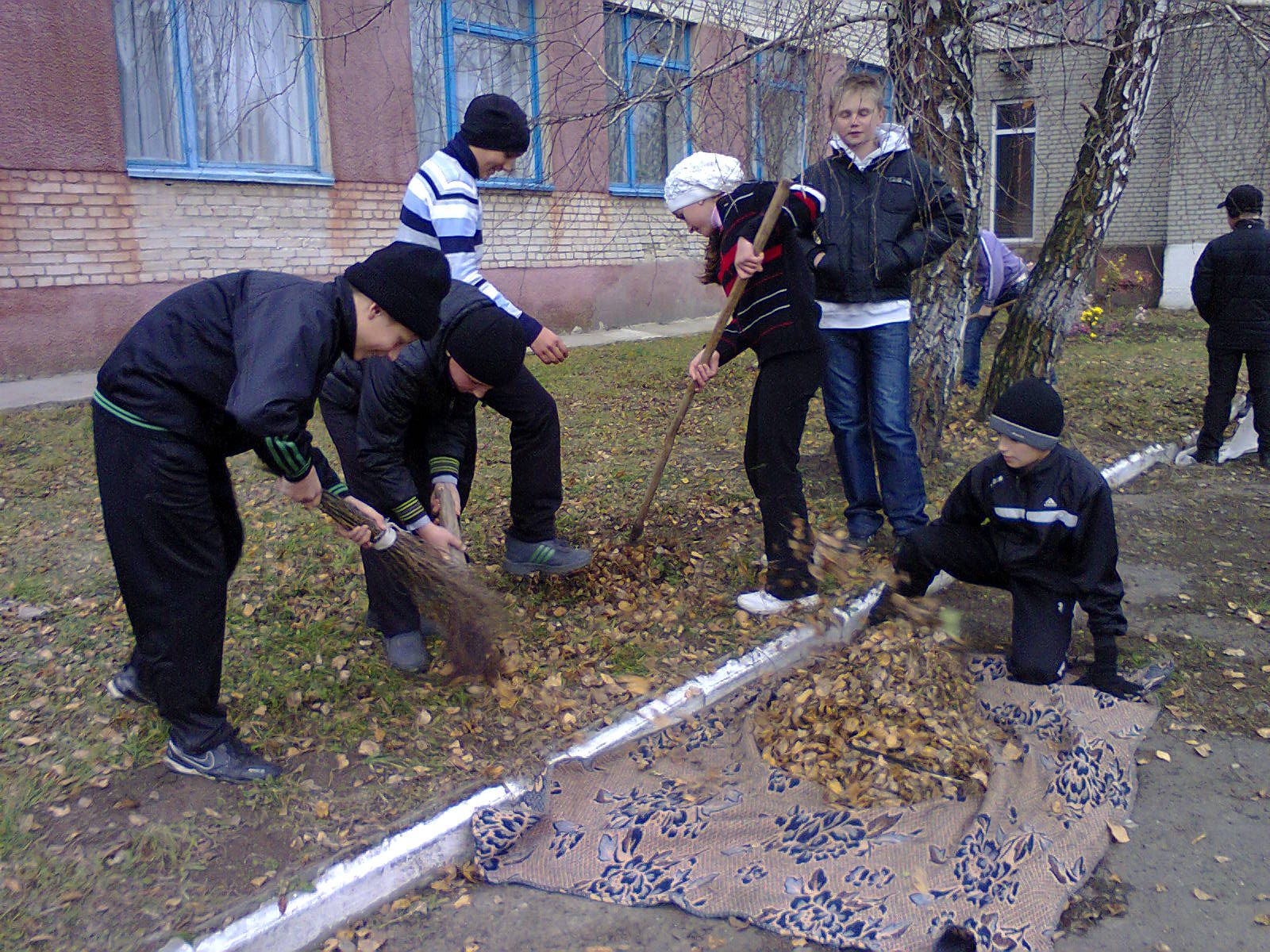 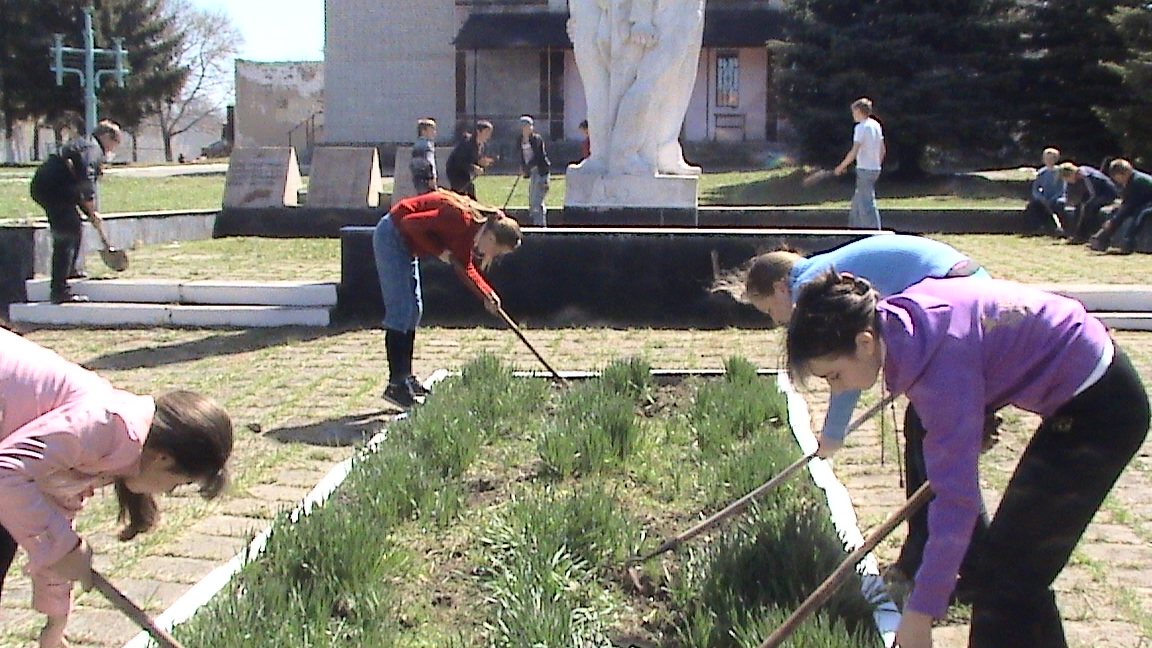 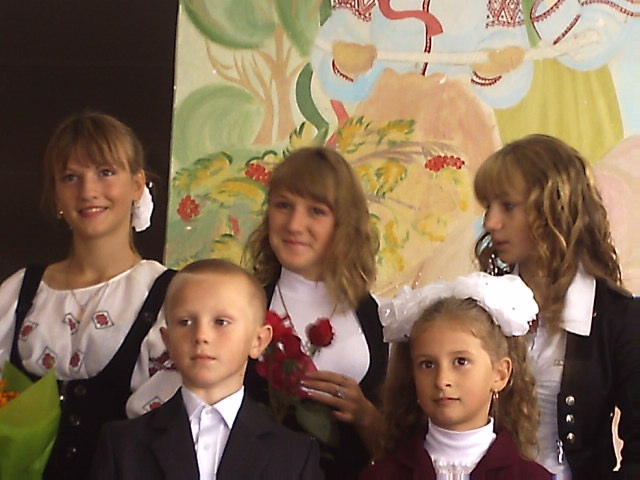 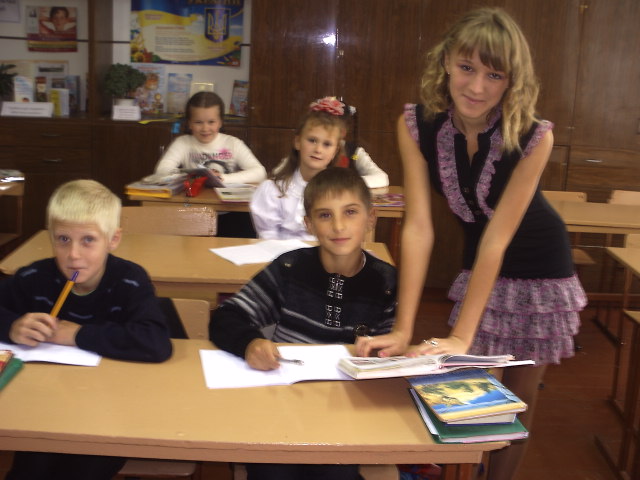 Школа – мала держава, 
золотий фонд якої – 
педагоги:
унікальне поєднання молодості, 
мудрості, 
досвіду.
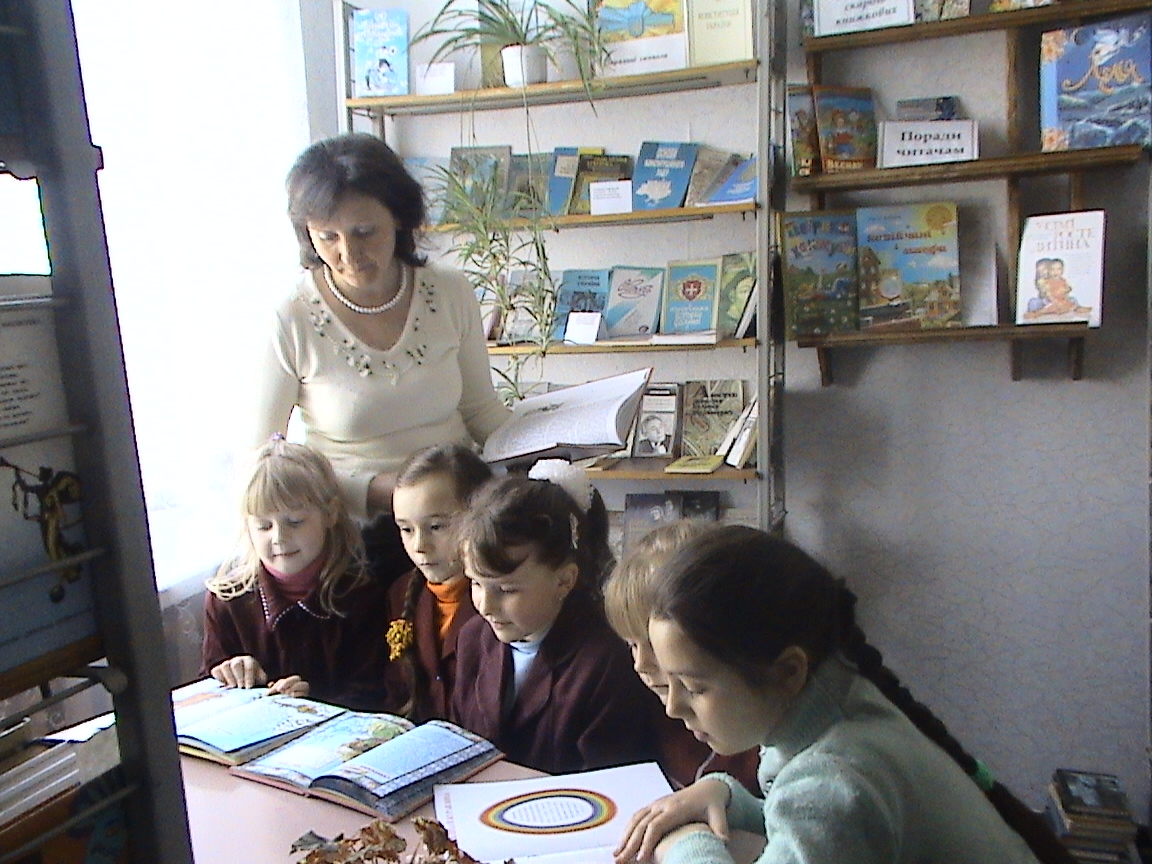 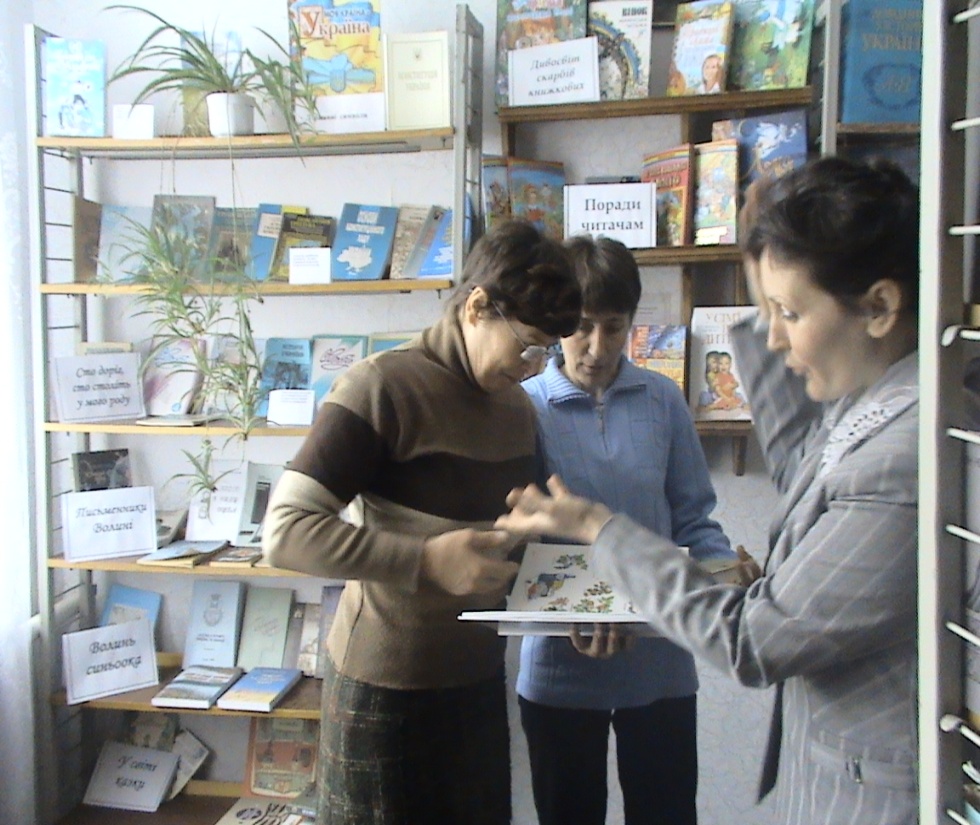 Дякую за увагу